A Land of Droughts and Flooding Rains
Update from Australia
David Lemon|  Research Stream Leader: Water Informatics
20 March 2012
Water for a Healthy Country Flagship
I love a sunburnt country,A land of sweeping plains,Of ragged mountain ranges,Of droughts and flooding rains.
Dorothea MacKellar
Update from Australia |  David Lemon
Australia’s water situation
3 Years ago
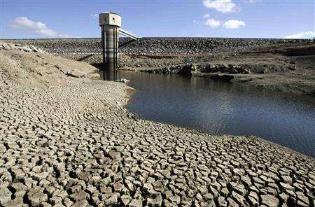 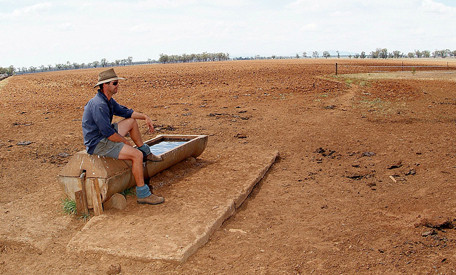 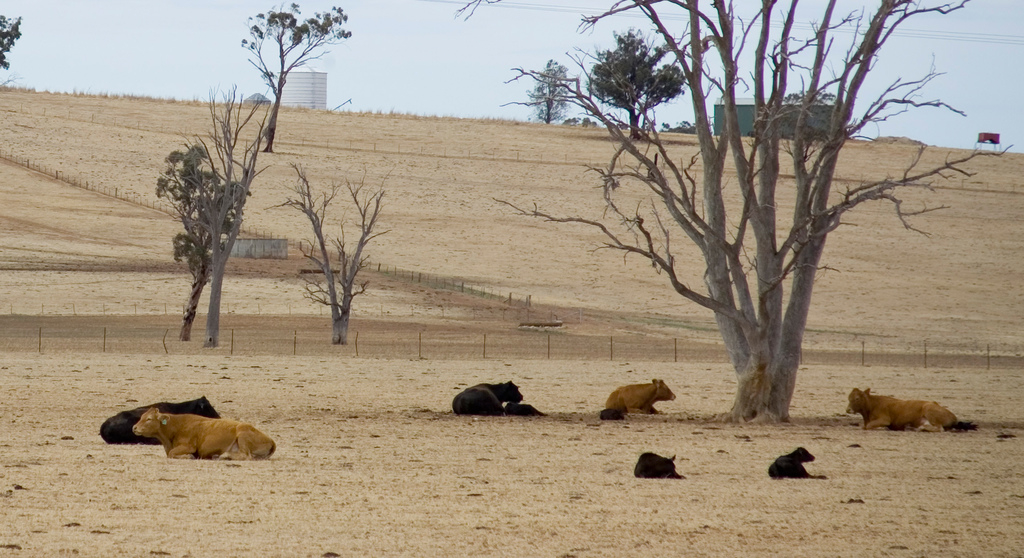 Update from Australia |  David Lemon
Australia’s water situation
Now
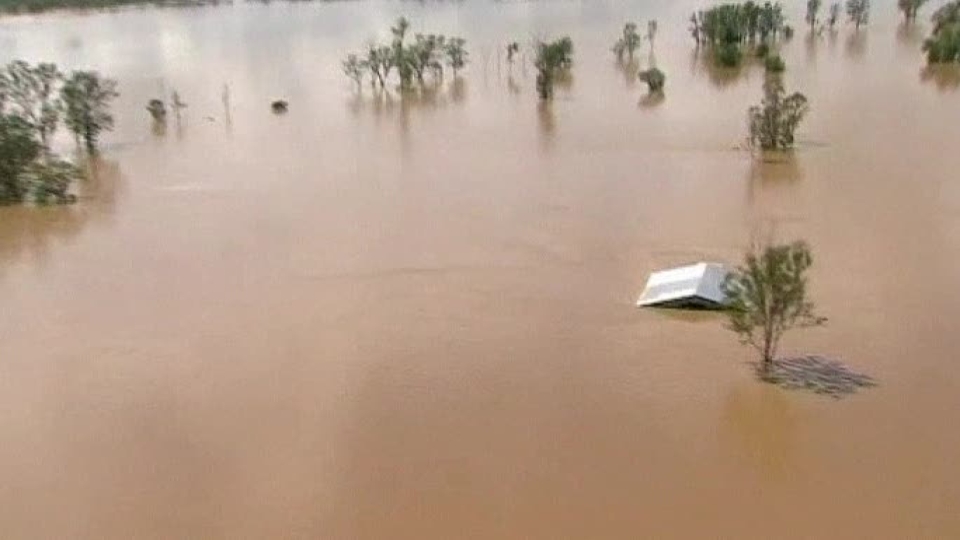 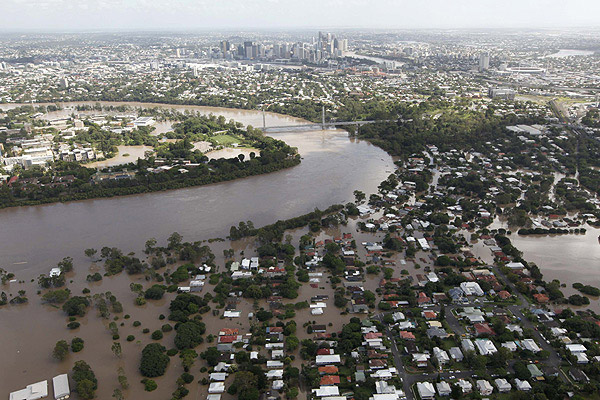 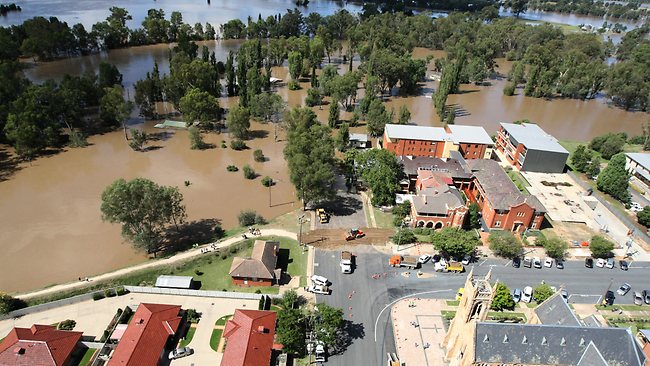 Update from Australia |  David Lemon
Introduction to geography of Australia
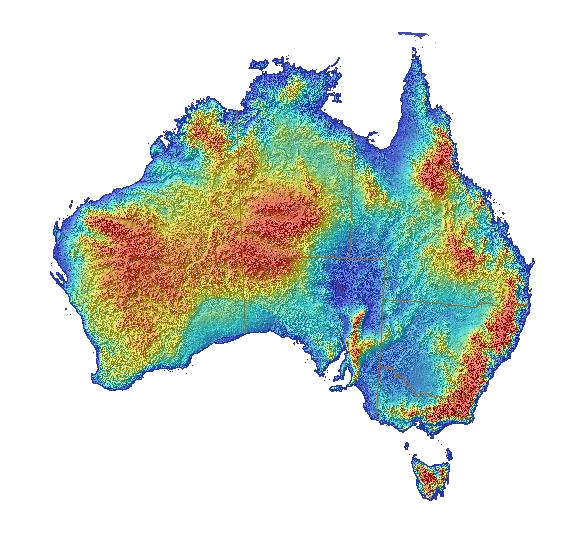 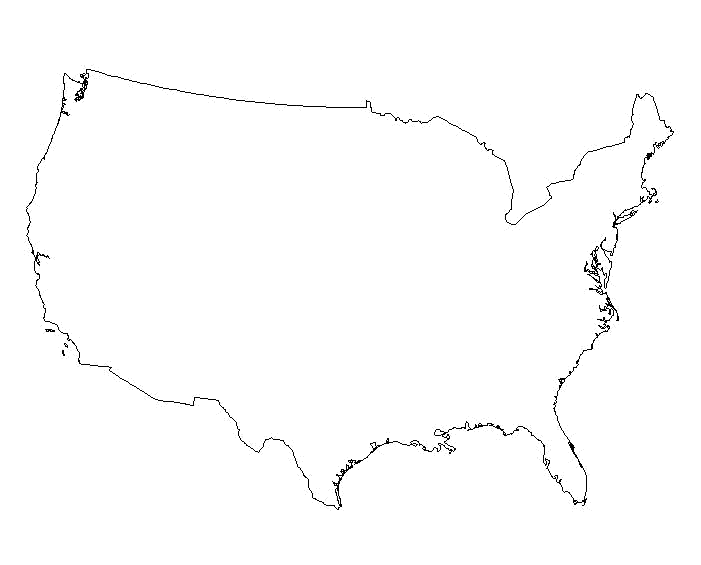 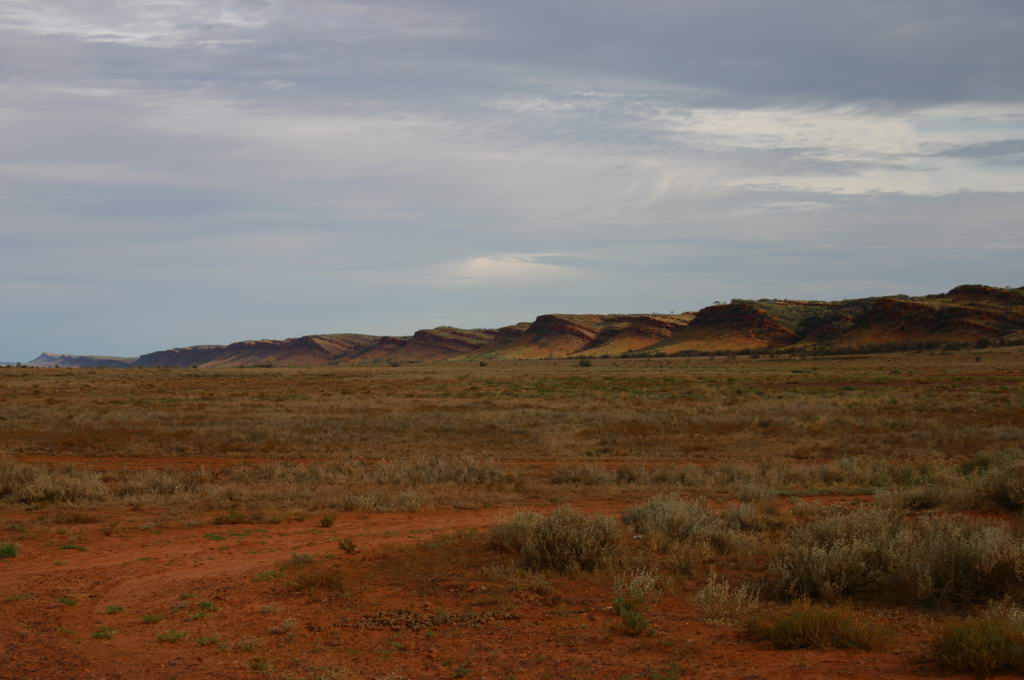 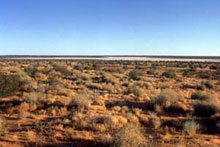 Desert
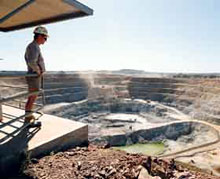 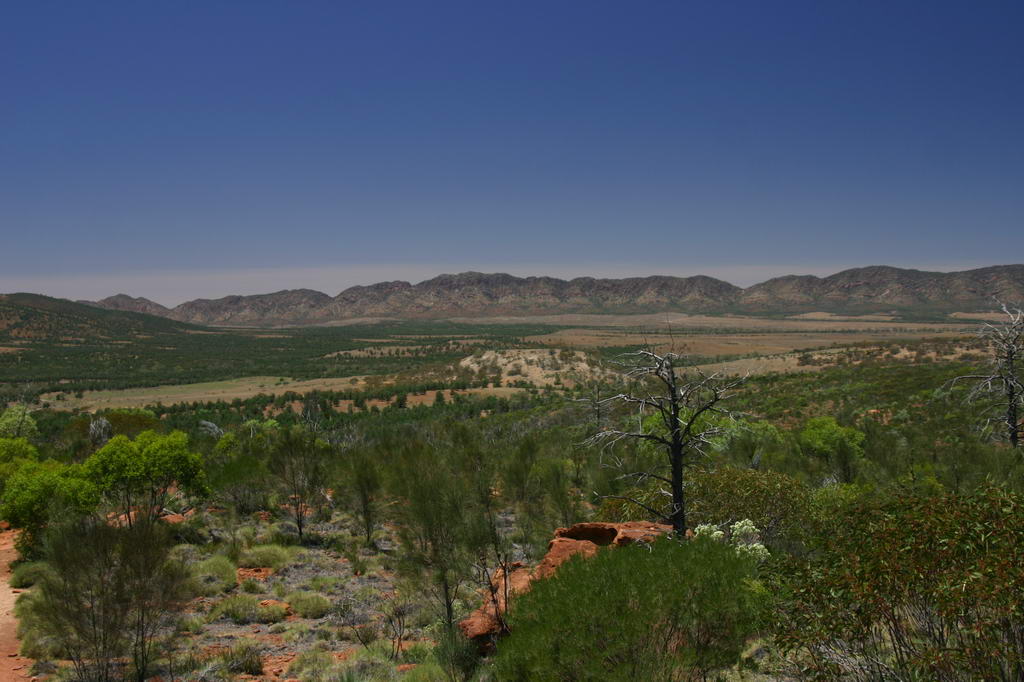 Update from Australia |  David Lemon
[Speaker Notes: Animate this with photos]
Introduction to geography of Australia
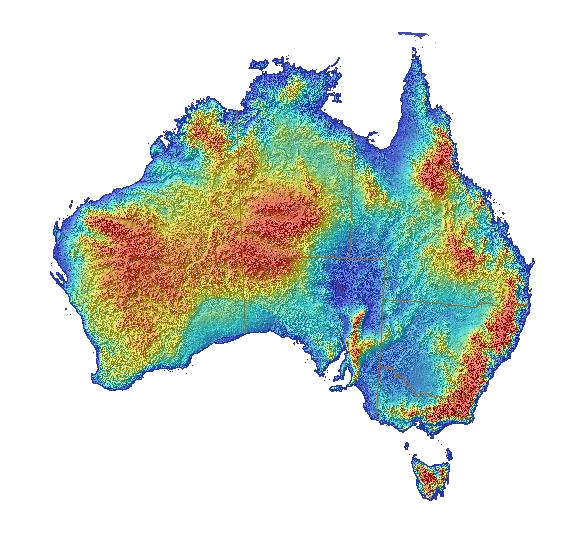 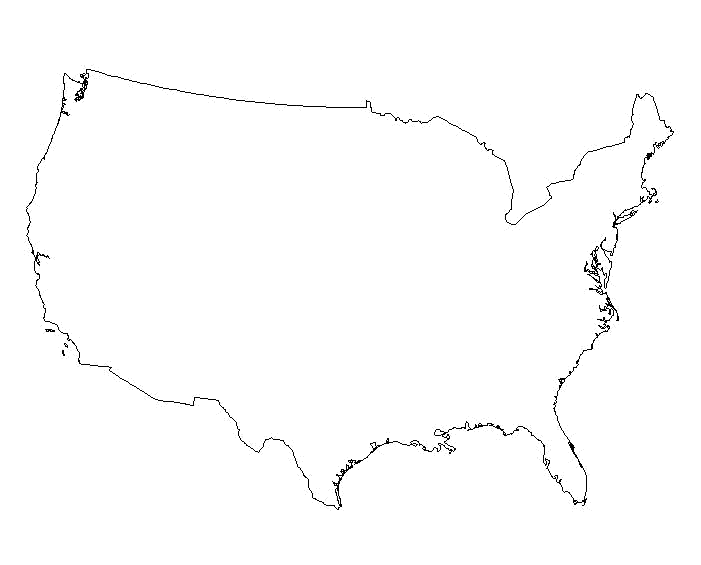 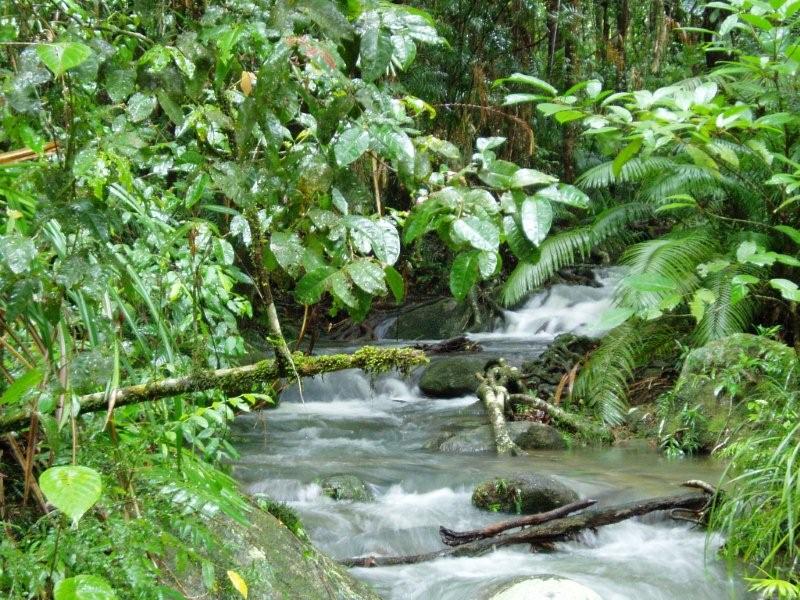 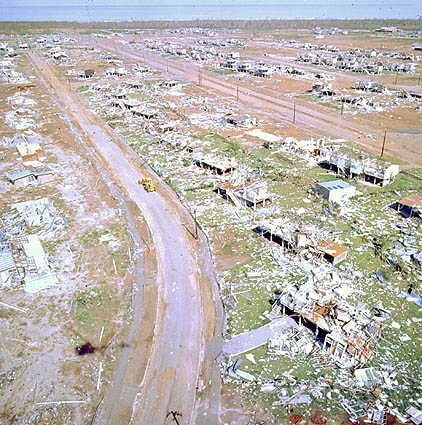 Tropics
Desert
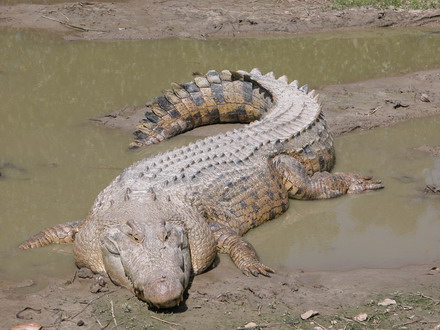 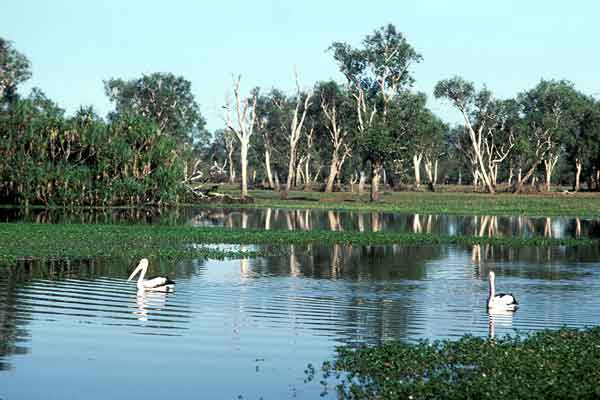 Update from Australia |  David Lemon
[Speaker Notes: Animate this with photos]
Introduction to geography of Australia
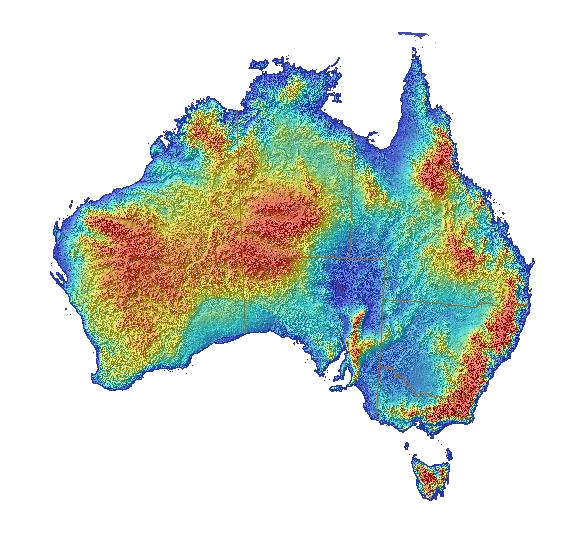 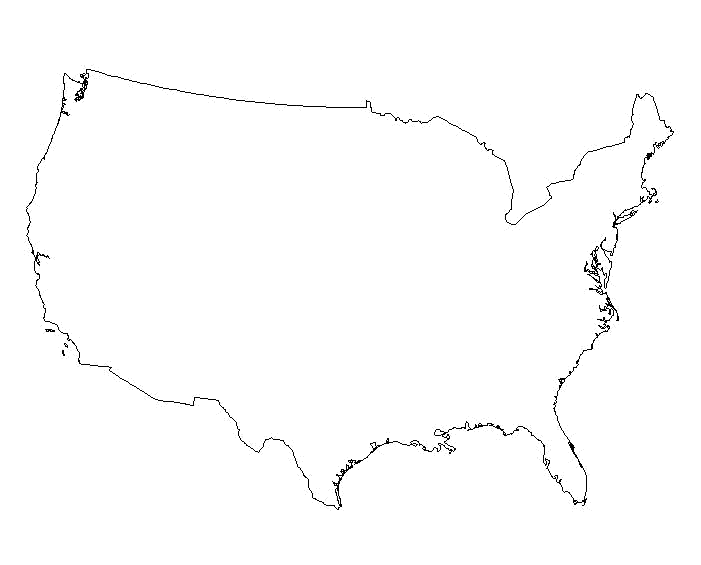 Tropics
Desert
Major water supply systems
People
Update from Australia |  David Lemon
[Speaker Notes: Animate this with photos]
Water Information Research and Development Alliance (WIRADA)
5 year alliance between CSIRO and Bureau of Meteorology
Has focussed on:
Water information systems
Tools for exchanging water information
Tools for achieving interoperability between systems
New spatial products for Australia
Water Resources Assessment
AWRA
Water Forecasting
Short (7 day) and Medium (3 months).
Update from Australia |  David Lemon
WIRADA: Water Information Systems successes
Water Data Transfer Standards
Water Data Transfer Format
Used to deliver data to Bureau
Some looking to use beyond Bureau requirements
V2 will be based on WaterML 2.0 and mandated
WaterML2.0
Near completion
Ad-hoc tools
Use of semantic technologies to convert ad-hoc spreadsheets to WDTF
Provenance
Update from Australia |  David Lemon
WIRADA: Water Information Systems successes
Sustainable Water Information Models
SolidGround
Methods and Tools for creation and management of modular information models
Aimed at supporting interoperability
Australian Hydrological Geospatial Fabric (Geofabric)
Consistent underpinning spatial data products to support analysis and reporting
Built on a common conceptual model
HY_Features model
Update from Australia |  David Lemon
WIRADA: Water Information Systems successes
30 DEM
SRTM data cleaning
DSM, DEM, DEM-S, DEM-H products
Products now released publically
Conflation Tools
Conflating networks from multiple sources
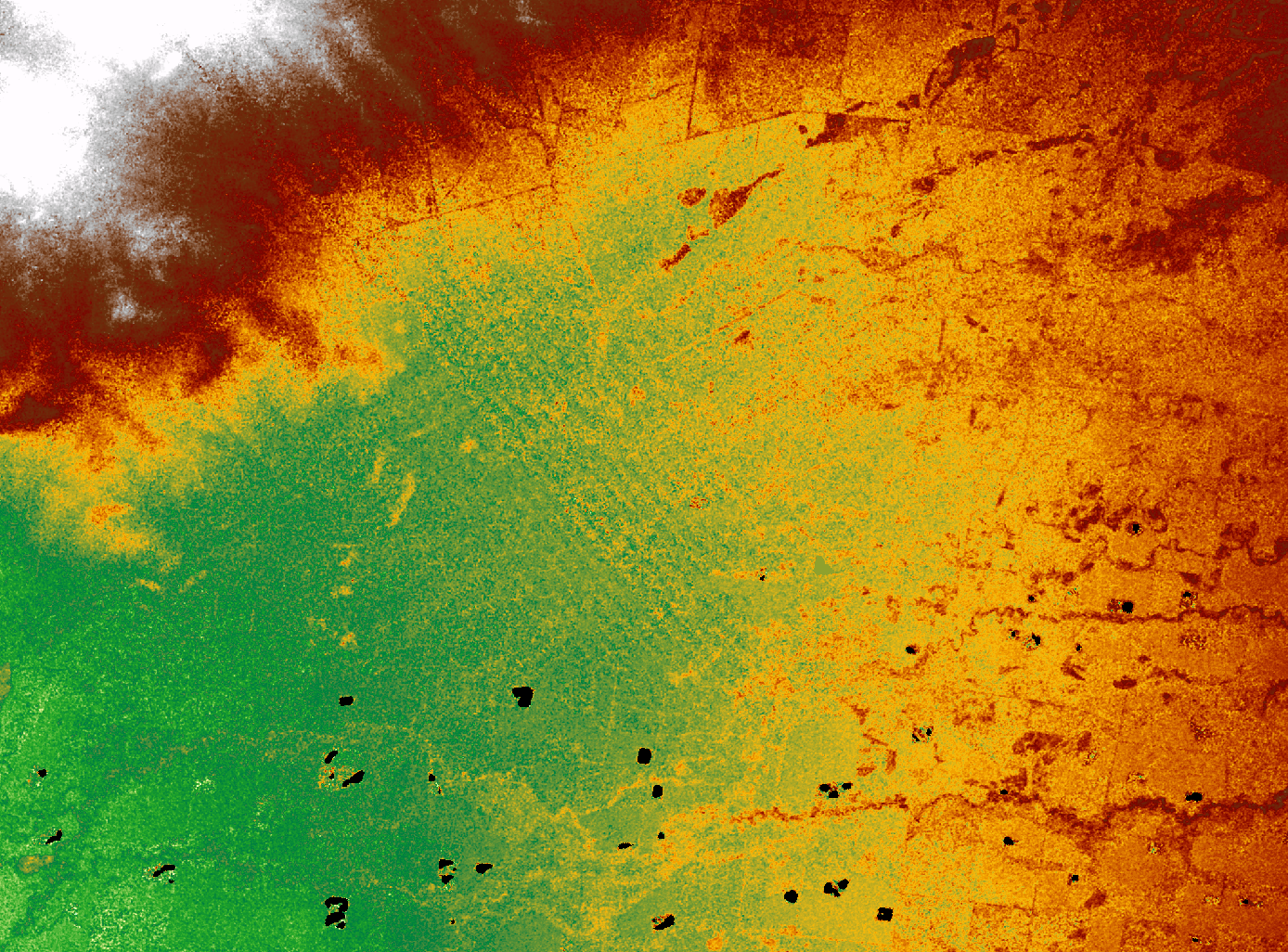 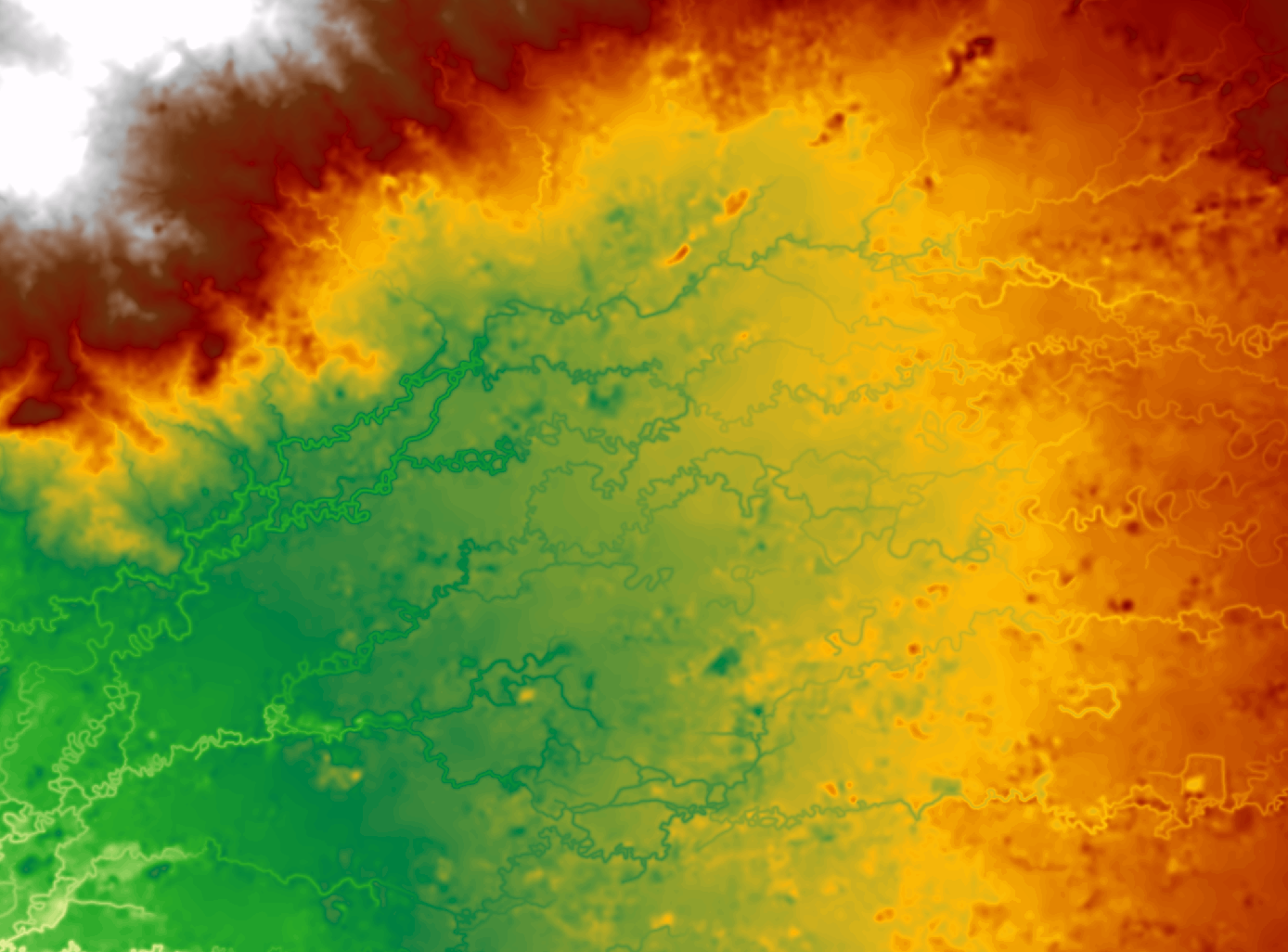 Update from Australia |  David Lemon
AWRA
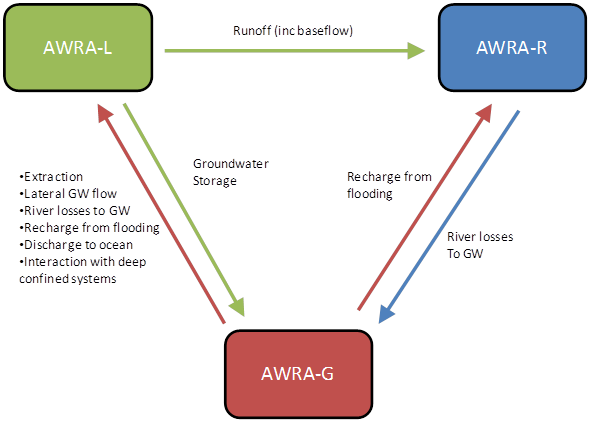 Continental scale historical water balance system
Scientific workflow
Fusion of models and observation data
Makes strong use of remotely sensed observations
Designed to support two new nationally significant water information products from the Bureau of Meteorology
Comprised of model components, data streams, -pre -post processors, provenance system and orchestrated by a workflow engine (currently Delft-FEWS).
Update from Australia |  David Lemon
AWRA system Components
AWRA-L for landscape processes
A gridded hydrology model representing various landscape processes such as ET, groundwater and flow to river
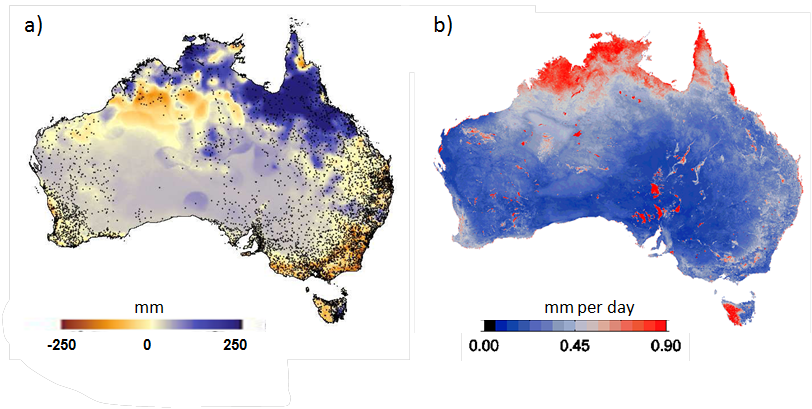 Update from Australia |  David Lemon
AWRA system Components
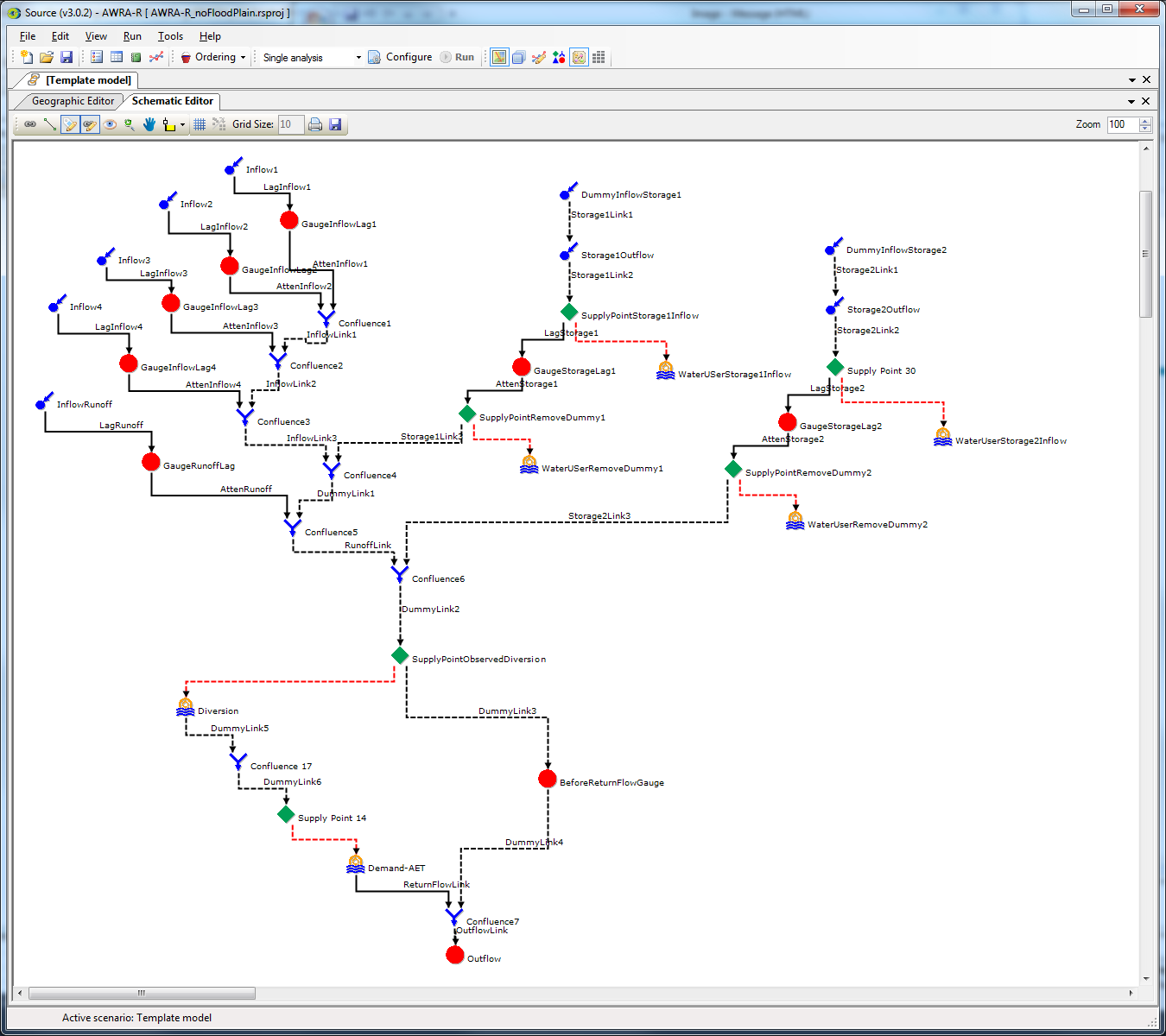 AWRA-R for river modelling
A river reach model representing inflows, storage, groundwater, exchanges, extractions and routing.
Each reach is represented by a template model
Update from Australia |  David Lemon
AWRA system Components
AWRA-G for groundwater interactions
Methods for better modelling groundwater in both AWRA-L and AWRA-R
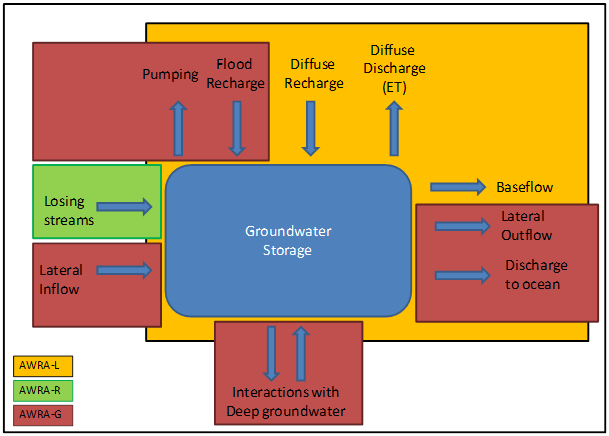 Update from Australia |  David Lemon
AWRA Outputs
Water storage over time in major hydrologic components
Long and shorter term trends
Large scale global water accounts
THREDDS Data Catalogue
Update from Australia |  David Lemon
Future, beyond WIRADA
Global water monitoring AWRA-L as a starting point
Hydrologic services using WPS
Major challenges;
Access to in situ water data
Scale versus computational load
Extensions to WPS?
Update from Australia |  David Lemon
WIRADA: What’s next?
One year left
Focus on transition to operations of research
No new work. Complete what we’ve done

WIRADA 2?
Yes  but limited (if any) informatics 
Update from Australia |  David Lemon
National Plan for Environmental Information
National Environmental Information Infrastructure
Barely funded program to ‘do for all environmental information what has been done for water’
Will be built on using a Linked Data\SDI approach
Bioregional Assessments
Driven by expanding Coal Seam Gas industry
Tracking provenance vital
Update from Australia |  David Lemon
Thank you
Land and Water/Environmental Information Systems
David LemonResearch Stream Leader: Water Informatics 
t	+61 2 2646 5724
e	David.Lemon@csiro.au
w	www.csiro.au/clw
Water for a Healthy Country Flagship